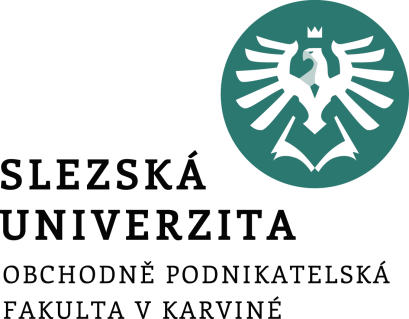 Management a leadership
Management
8. téma
Ing. Šárka Zapletalová, Ph.D.
Katedra Podnikové ekonomiky a managementu
Rozdíl mezi managementem a leadershipem
Management se zabývá dosahováním výsledků pomocí efektivního získávání, rozdělování, využívání a kontrolování potřebných zdrojů (tj. lidí, finančních prostředků, zařízení, budov a vybavení, informací a znalostí.
Řízení je účelovou činností, která se zaměřuje na dosažení stanovených cílů pomocí lidí, kteří jsou nejdůležitějšími zdroji manažerů. Přičemž prostřednictvím lidských zdrojů jsou řízeny a využívány ostatní zdroje v podniku
Leadership se zaměřuje na lidi, jako na nejdůležitější zdroj organizace. Jedná se tedy o proces vytváření a sdělování vize budoucnosti, motivování lidí a získávání jejich oddanosti a angažovanosti. 
Leadership, vedení lidí, znamená poskytovat vedení lidem, získávat lidi pro to, aby následovali své lídry.
Prostor pro doplňující informace, poznámky
Manažer a jeho role
Manažer je především profese a její nositel, manažer je zodpovědný za dosahování stanovených cílů organizací s využitím disponibilních zdrojů. 
Manažeři se při realizaci řídících (manažerských) aktivit tak dostávají do určitých rolí, které představují určité chování spojené s konkrétní pozicí. 
Interpersonální role – interpersonální role představují vztahy vzniklé z manažerova postavení a autority.
Informační role – informační role se vztahuje ke zdrojům a předávání informací získaných manažer při vykonávání interpersonálních rolí.
Rozhodovací role – rozhodovací role je spojena s rozhodováním manažera a řešením problémů v průběhu vykonávaní manažerské práce.
K těmto třem rolím se přiřazuje ještě role administrativní. V rámci administrativní role manažer vystupuje v roli.
Prostor pro doplňující informace, poznámky
Charakter manažerské práce
Manažerská práce má cílevědomý charakter a vyznačuje se snahou dosáhnout stanovených cílů prostřednictvím co možná největšího synergického efektu.
Manažerská práce v sobě zahrnuje tak zvané tvrdé a měkké prvky. 
Tvrdé prvky manažerské práce představují hmotné aspekty organizace, jako je správa financí, tvorba organizačních struktur, tvorba distribučních kanálů, datových skladů apod. 
Měkké prvky manažerské práce reprezentují nehmotné prvky organizace, mezi které patří podniková kultura a corporate identity, firemní komunikace a další.
Prostor pro doplňující informace, poznámky
Leadership
Leadership, schopnost vést, představuje inspirování lidí k tomu, aby vynaložili své nejlepší síly a schopnosti k dosažení žádoucích výsledků, získávání jejich oddanosti dané věci a jejich motivování  dosažení stanovených cílů.
Leadership je především spojen s motivováním a inspirováním lidí k tomu, aby vynaložili své dovednosti a schopnosti k dosažení stanovených cílů. 
Na rozdíl od manažera se lídr snaží získat srdce lidí, aby se práce lidem stala srdeční záležitostí a nejen pracovní povinností. 
Hersey a Blanchard (1993) se domnívají, že obecně nejužívanější definicí vůdcovství je ta, která charakterizuje leadership jako proces ovlivňování činnosti individua či skupiny ve snaze dosáhnout cílů v určitém situačním kontextu.
Prostor pro doplňující informace, poznámky
Role lídra
Všichni manažeři jsou skutečně lídři svých pracovních skupin, přičemž svoji práci vykonávají právě pomocí členů tohoto svého týmu. Úkolem lídra je tedy podněcovat a inspirovat jednotlivce a týmy, aby dosáhli žádoucích výsledků a vykonávali i ty činnosti, které by dobrovolně nikdy nedělali. 
Lídři se dostávají v organizaci do tří základních rolí, a to:
definují úkoly – stanovují lidem, co se od nich očekává – naplňují tak potřeby úkolu, tj. udělat práci;
zajišťují plnění úkolů – zajišťují tak naplnění účelu, existence skupiny – naplňují individuální potřeby, tj. dochází ke sladění potřeb jedince s potřebami skupiny;
udržují efektivní vztahy – udržují takové vztahy, které přispívají ke splnění úkolu – naplňují tak potřeby skupiny, tzn. vytvářet a udržovat týmového ducha.
Prostor pro doplňující informace, poznámky
Teorie stylů
Jednou z prvních komplexnějších teorií leadershipu, která se dostala do popředí zájmu ve druhé polovině dvacátého století, je teorie stylů. 
Rozdílnost stylů vedení vychází ze dvou základních dimenzí, a to z míry direktivnosti a z míry participace. 
Míra direktivnosti zobrazuje míru podpory samostatného chování a jednání spolupracovníka manažera. Zjednodušeně řečeno, do jaké míry manažer umožňuje a podporuje samostatné aktivity spolupracovníků a do jaké míry striktně řídí veškeré aktivity svých spolupracovníků. 
Míra participace představuje míru možností členů skupiny participovat na rozhodování a zároveň připravenost spolupracovníků podílet se na odpovědnosti spjatou s rozhodovací pravomocí.
Prostor pro doplňující informace, poznámky
Autoritativní styl vedení
Autoritativní (autokratický, direktivní) styl vedení – lídr přesně stanovuje způsob práce, sám se rozhoduje s velmi omezenou participací spolupracovníků, lídr přikazuje a kontroluje naplnění výsledků. 

U tohoto stylu vedení můžeme rozeznat následující substyly:
nezávislý autoritativní styl vedení – lídr pro své rozhodování nepotřebuje další informace, rozhoduje se na základě vlastního uvážení;
podporovaný autoritativní styl vedení – lídr pro své rozhodování získává informace od svého pracovního týmu.
Prostor pro doplňující informace, poznámky
Demokratický styl vedení
Demokratický (konzultativní) styl vedení – lídr se rozhoduje na základě konzultací s vybranými členy svého pracovního týmu. 

Také u tohoto stylu vedení rozeznáváme dva substyly:
individuálně demokratický styl vedení – konzultace a diskuse probíhá individuálně s jednotlivými členy týmu;
skupinově demokratický styl vedení – lídr konzultuje s celým týmem najednou.
Prostor pro doplňující informace, poznámky
Participativní styl vedení
Participativní (konsenzuální, týmový) styl vedení – lídr rozhodovací proces v týmu pouze moderuje, usměrňuje nebo usnadňuje jeho průběh. 
Přijato je takové rozhodnutí, které je považované celým týmem za nejlepší. 
Pro přijetí rozhodnutí je významný názor každého zúčastněného pracovníka, čímž dochází k podpoře rozvoje a pocitu sounáležitosti spolupracovníků s organizací. 

Existují zde dva substyly:
předsednický participativní styl vedení – lídr jako předseda řídí dosažení shody;
týmový participativní styl vedení – konečnou shodu vytváří celý tým.
Prostor pro doplňující informace, poznámky
Delegativní styl vedení
Delegativní (laissez-faire, liberální) styl vedení – lídr na pracovníky přednáší část svých úkolů, jelikož mezi lídrem a spolupracovníky existuje vysoká míra důvěry. Tím dochází k dalšímu rozvoji schopností a motivace spolupracovníků. 
Míra direktivního vlivu je téměř nulová, podpora pracovníků je stabilní a mezi lídrem a jeho spolupracovníky panují kolegiální vztahy. 
Můžeme najít dva substyly:
informovaný delegativní styl vedení – lídr předá informace, pravomoc i odpovědnost a pouze očekává informování o průběhu řešení úkolu za účelem jeho sledování;
balistický delegativní styl vedení – lídr předá informace, pravomoc i odpovědnost a vše ponechává na týmu a čeká, až jeho pracovní tým vše sám vyřeší a dosáhne požadovaného cíle.
Prostor pro doplňující informace, poznámky
Studie University of Michigan
Ve čtyřicátých letech dvacátého století provedli výzkumníci pracoviště University of Michigan výzkumnou studii: Studie University of Michigan, v rámci které identifikovali dvě dimenze chování lídrů, a to orientace na pracovníky a orientaci na práci.
Přístup orientovaný na pracovníky zdůrazňuje budování vztahů na pracovišti a respektování potřeb pracovníků. Tento přístup je volen tehdy, kdy je úkol nejasně stanoven a jeho vyřešení a výsledky závisí na schopnosti spolupráce jednotlivých členů týmů. 
Přístup orientovaný na úkoly akcentuje především produkci a technické aspekty práce a pracovníci jsou vnímáni pouze jako nástroje k naplnění cílů organizace. Tento přístup je realizován většinou tehdy, kdy je úkol (a potažmo také cíl) jasně daný a dobře strukturovaný.
Prostor pro doplňující informace, poznámky
Studie Ohio State University
Studie Ohio State University identifikovala dvě významné dimenze chování lídrů: „struktura“ (anglicky initiating structure) a „úcta“ (angl. consideration).
 Dimenze struktura (zaměření na úkol) se vztahuje k roli lídra při dosahování stanovených výkonnostních cílů. Struktura zahrnuje plánování a organizování práce, iniciace a organizace aktivity takovým způsobem, aby byl stanovený cíl včas a správně dosažen.
Dimenze úcta (zaměření na pracovníky) se vztahuje k míře, v jaké se lídr zaměřuje na budování a udržování vztahů na pracovišti. 
Pokud dáme tyto dvě dimenze do vzájemné souvislosti, tak vznikne dvoudimenzionální model vedení, který nabízí čtyři typy vedení: vysoká míra úcty/nízká míra struktury; vysoká míra úcty/vysoká míra struktury; nízká míra úcty/nízká míra struktury; nízká míra úcty/vysoká míra struktury.
Prostor pro doplňující informace, poznámky
Manažerská mřížka GRID
Významnou typologii manažerských stylů vedení lidí prezentuje tzv. manažerská mřížka GRID (v současnosti nazývána také jako vůdcovská mřížka) autorů Roberta J. Blakea a Jane S. Mouton z roku 1964.
Podstatou této typologie je členění manažerských stylů podle zaměření manažera na zaměstnance (snaha o uspokojení potřeb pracovníků) a podle zaměření manažera na výkon/produkci (snaha o splnění uložených úkolů a dosažení co nejvyššího pracovního výkonu). 
Obě veličiny, zaměření na zaměstnance a zaměření na výkon, jsou hodnoceny na škále od 1 do 9.
Na základě tohoto hodnocení bylo vymezeno pět manažerských stylů vedení lidí: manažer venkovského klubu, týmový manažer, autoritativní manažer, ochuzený management, střední cesta.
Prostor pro doplňující informace, poznámky
Manažerská mřížka GRID
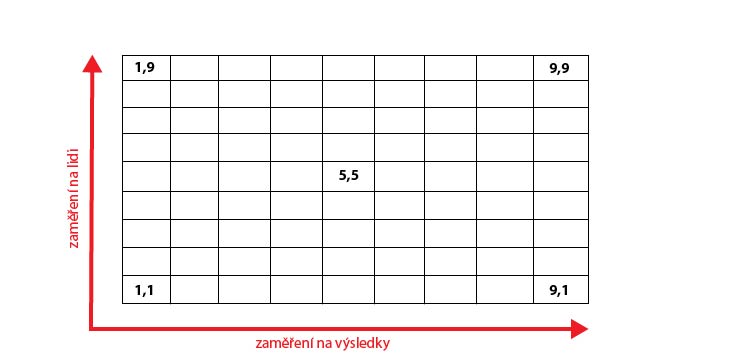 Prostor pro doplňující informace, poznámky
Fiedlerův kontingenční model
Fiedlerův kontingenční model předpokládal, že efektivní výkonnost skupiny závisí na adekvátním zvoleném stylu vedení, odpovídající míře kontroly a vlivu na danou situaci. 
Tento model předpokládá, že určitý styl vedení se stává nejefektivnějším v různých typech situací. 
V tomto modelu byly určeny klíčové definovat styly vedení a různé typy situací. 
Z pohledu stylu vedení byly určeny tyto styly vedení: orientace na úkol a orientace na budování vztahů. 
Na základě rozsáhlých výzkumů byly určeny tyto klíčové situační faktory pro efektivní vedení: vztahy mezi vedoucím a podřízenými (míra důvěry, úcty a respektu); struktura úkolu (míra formalizace a strukturování úkolu); pozice síly (míra vlivu lídra na aktivity).
Prostor pro doplňující informace, poznámky
Hersey a Blanchardova teorie situačního vedení
Hersey a Blanchardova teorie situačního vedení, která patří svým charakterem mezi kontingenční přístupy, se zaměřuje na připravenost, popř. zralost, následovníků. 
Tato teorie klade důraz nejen na lídra, ale také na podřízené pracovníky, konkrétně pak následovníky. Následovníci jsou lidé, kteří akceptují lídra a jsou ochotni jej následovat. 
Připravenost (zralost) vymezují Hersey a Blanchard jako míru do jaké jsou lidé schopni a ochotni plnit konkrétní úkol. 
Teorie situačního vedení je založena na předpokladu existence nelineárního vztahu mezi těmito faktory – připravenost následovníků, dimenze orientována na úkol (direktivní přístup, úkolové chování), dimenze orientována na budování vztahů (podpůrný přístup, vztahové chování).
Prostor pro doplňující informace, poznámky